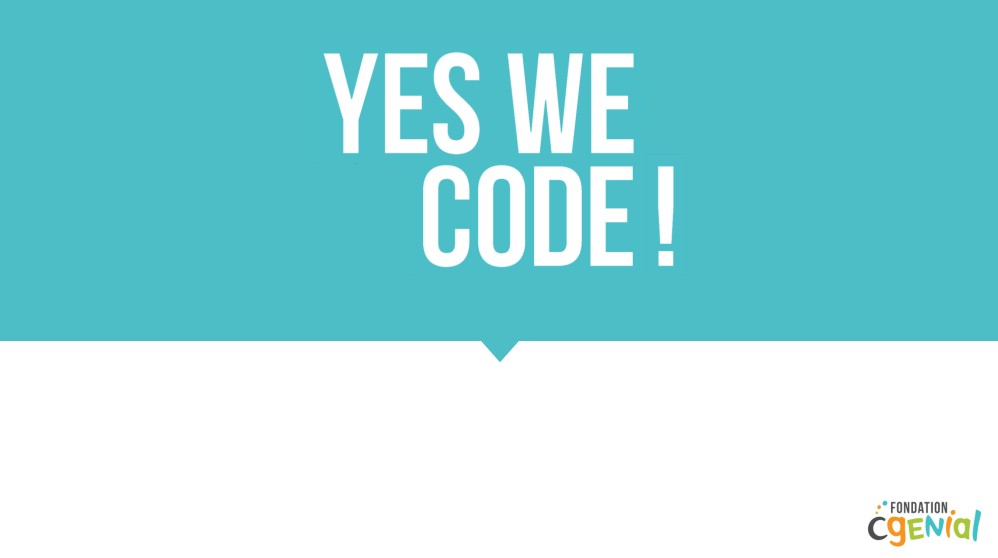 présentation
J-Louis HUGO
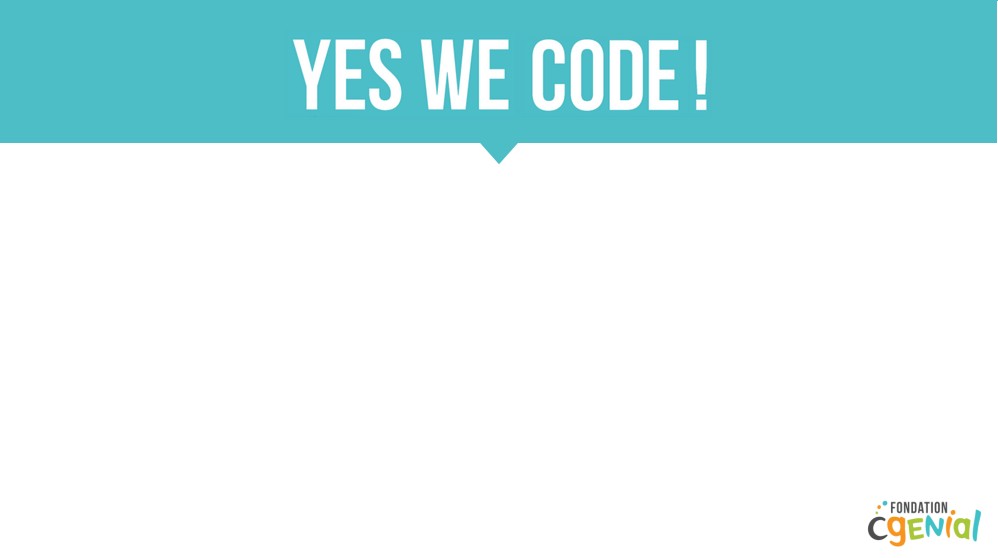 Une action pour sensibiliser aux sciences du numérique
La Fondation CGénial propose d'accompagner les enseignants et leurs élèves dans la mise en place de projets numériques en utilisant des objets connectés.

Les élèves imaginent des dispositifs en travaillant en petits groupes et dans une démarche projet.
J-Louis HUGO
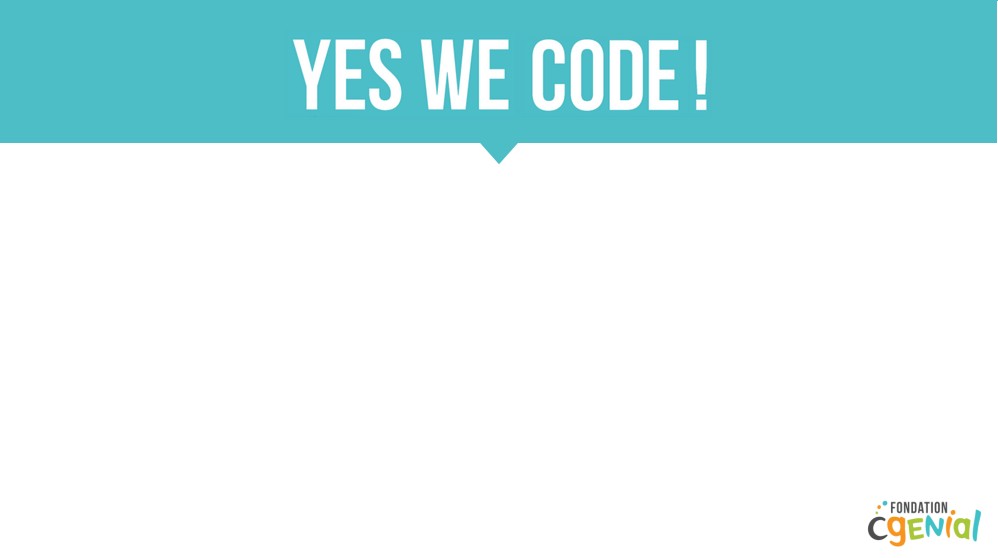 Pédagogie
Objectifs : 
Susciter plus d’intérêt chez les élèves pour les sciences du numérique
Dynamiser l’apprentissage de la programmation
Favoriser l’esprit d’équipe, de créativité et d’innovation.
Permettre une approche expérimentale des sciences, des techniques et du numérique par l’objet et la manipulation.
J-Louis HUGO
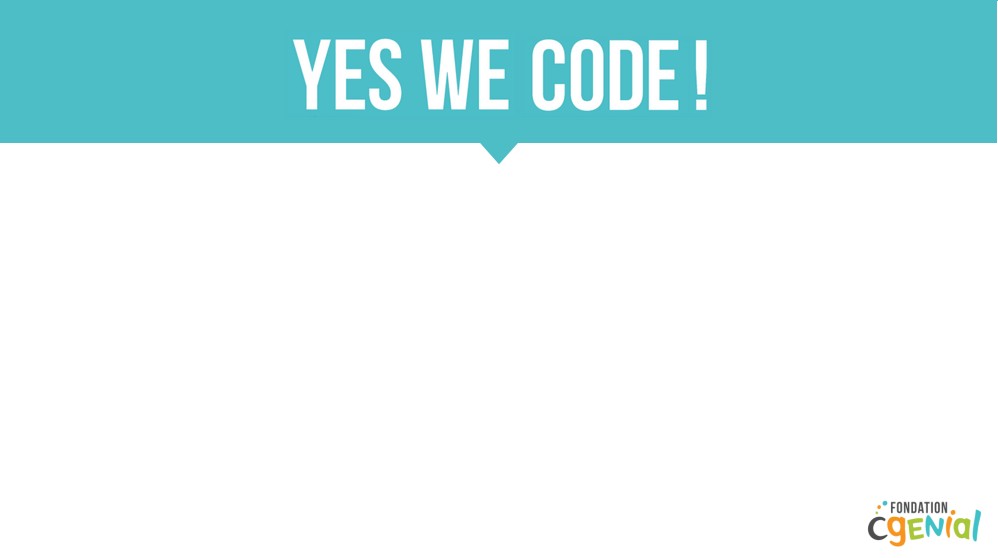 Parcours Avenir
Objectifs : 
Rapprocher le monde du travail et les collégiens
Découvrir des secteurs d’activités
J-Louis HUGO
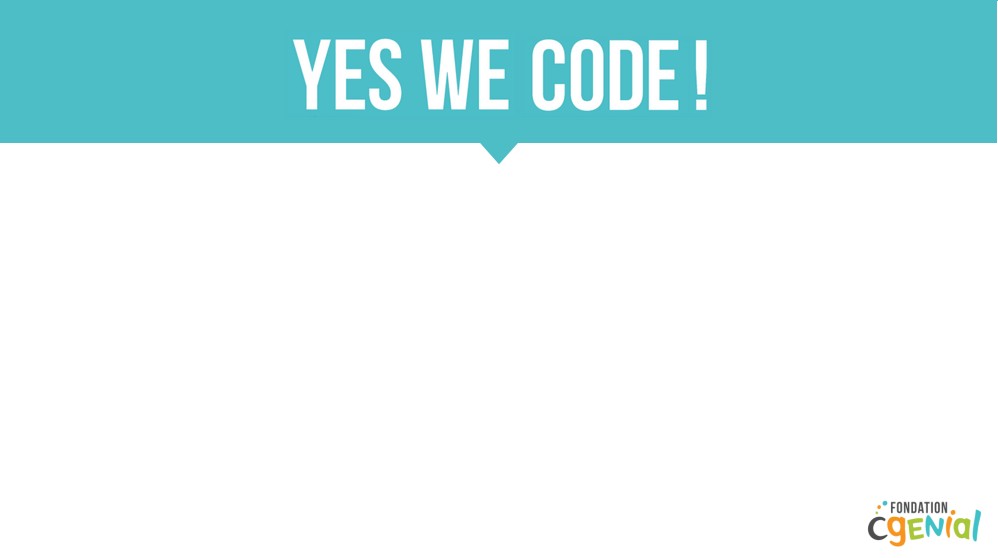 Les modalités :
Le kit est financé par des partenaires (entreprises, artisans, commerçants, fournisseurs).
Le coût  du kit : 1000 €   (défiscalisation = 400€)
Un kit peut être financé par plusieurs partenaires
La fondation Cgénial s’occupe de l’aspect administratif.
J-Louis HUGO
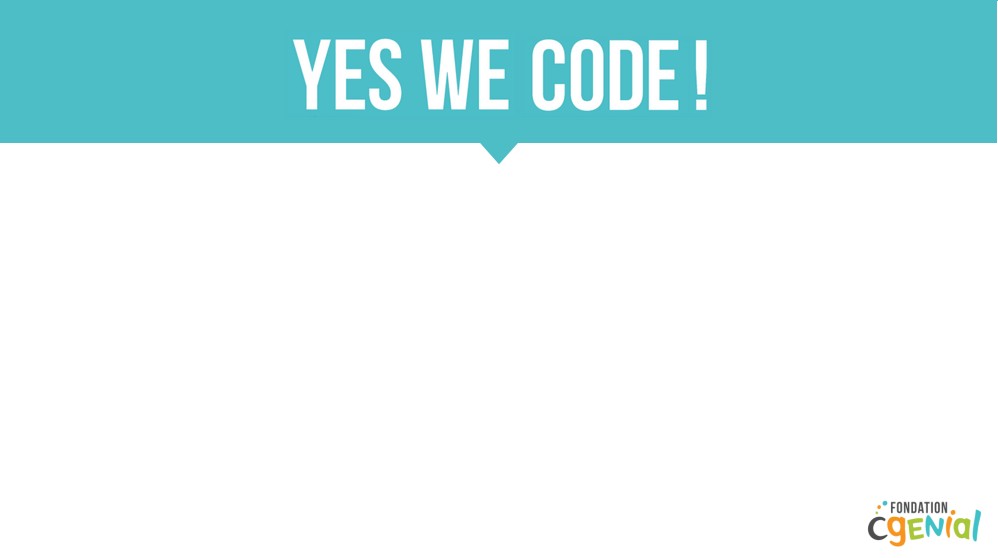 Les interlocuteurs académiques:
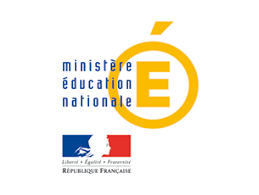 Education nationale :    HUGO Jean-Louis  	jeanlouis.hugo@ac-lyon.fr 
	Référent académique pour l’opération (présentation et formation)


Fondation Cgénial :  Jean-Michel BASSAL	Jm.bassal@cgénial.org 
 	Délégué Régional Cgénial ( partenaires et aspect administratif)
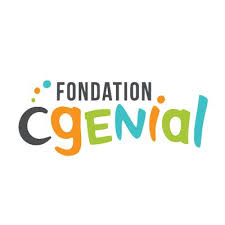 J-Louis HUGO
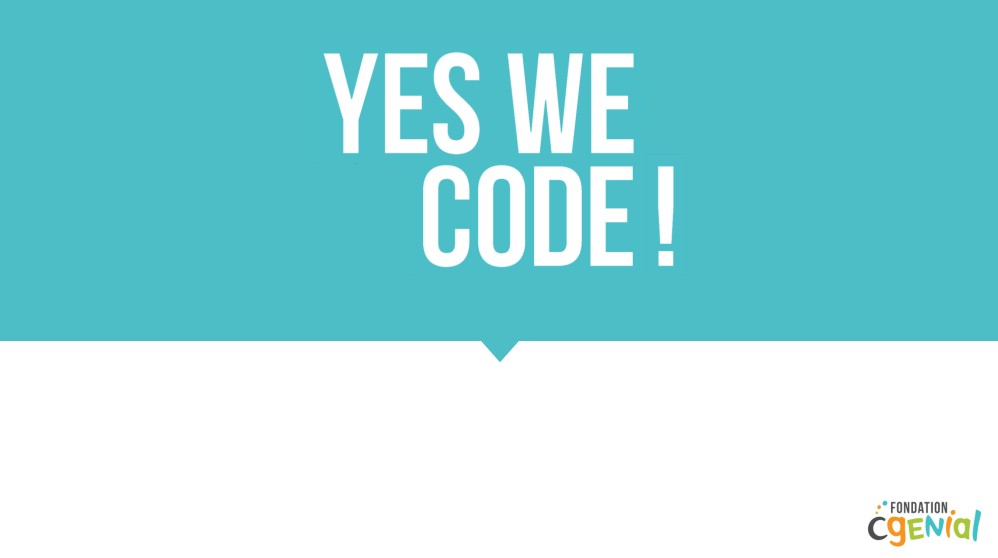 le kit
J-Louis HUGO
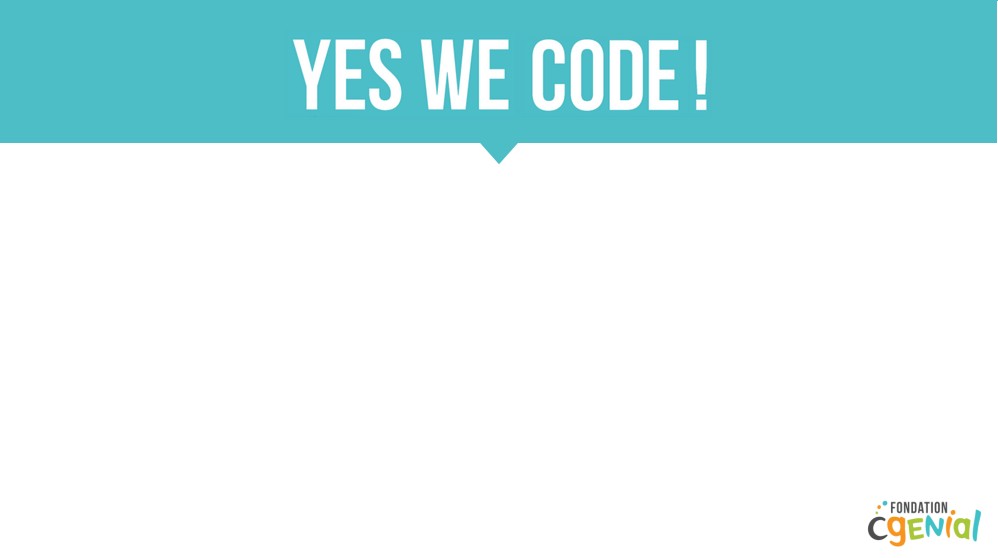 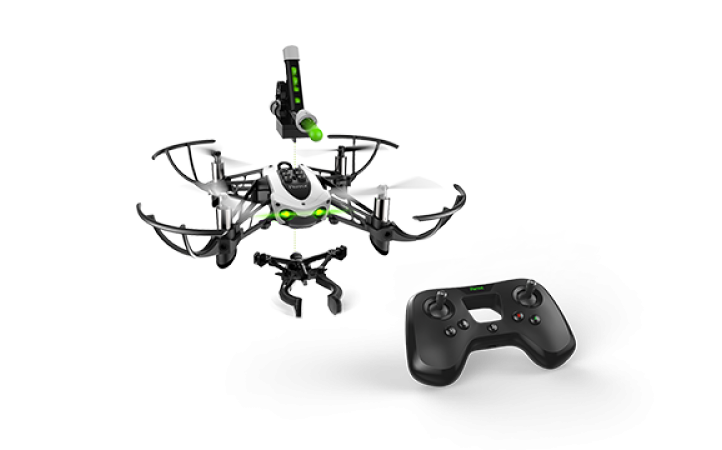 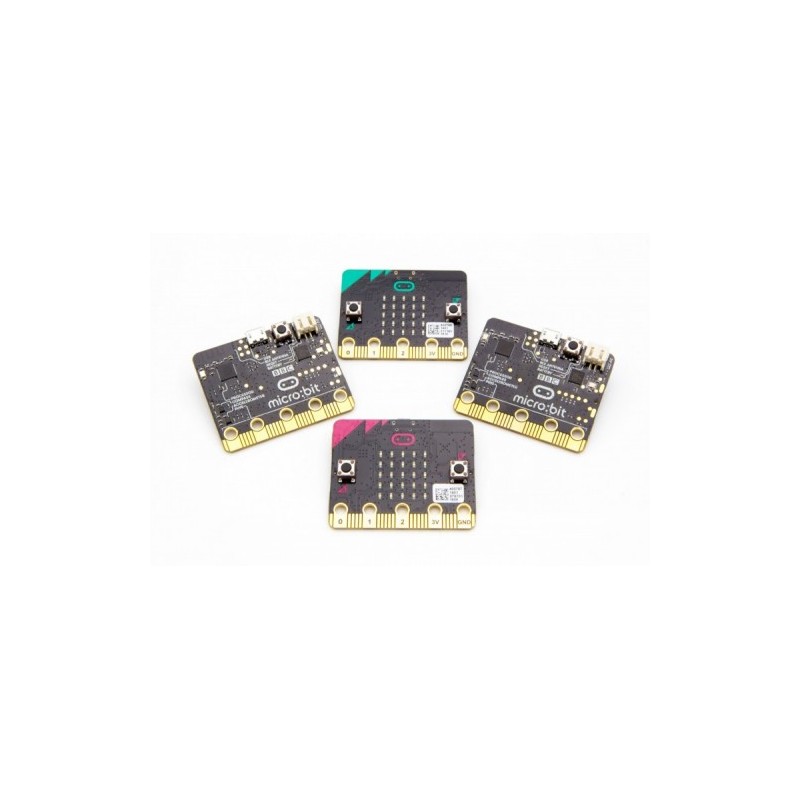 15 cartes programmables
Pas de lien
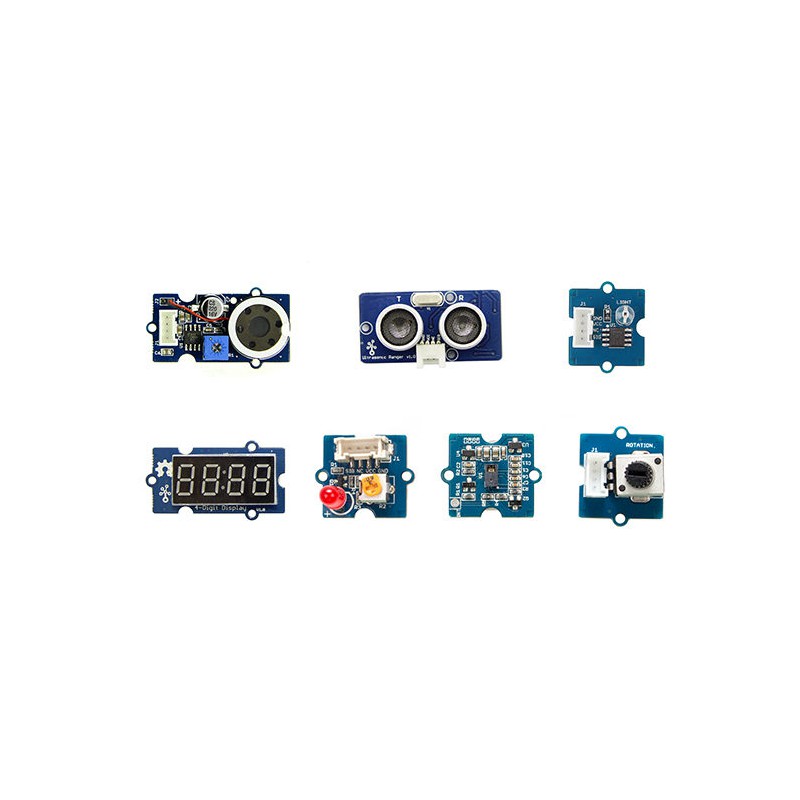 1 drone  programmable
avec 4 séries de capteurs et actionneurs
J-Louis HUGO
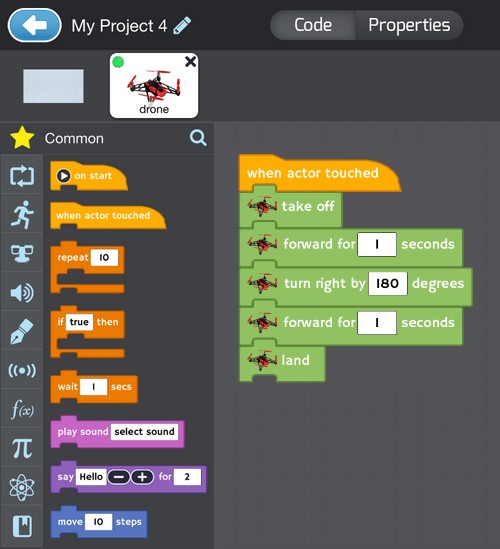 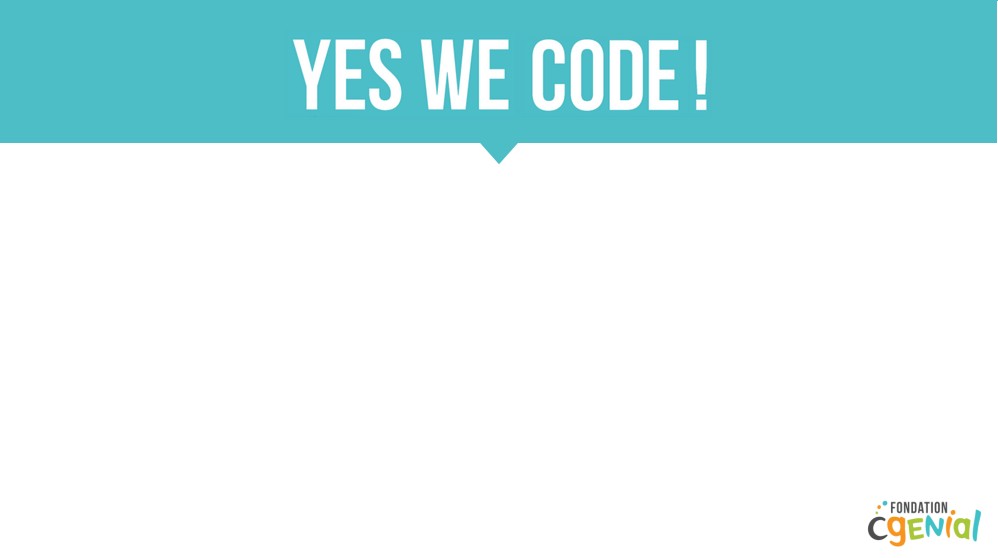 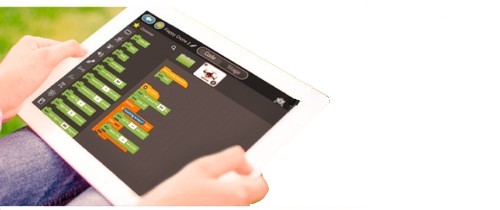 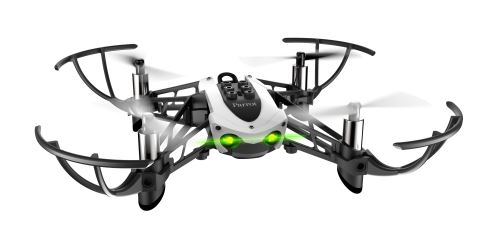 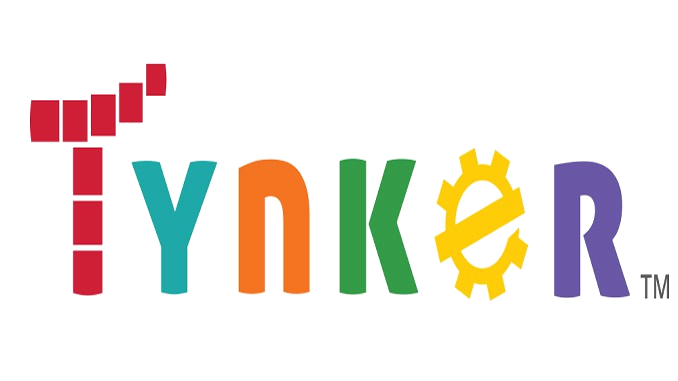 J-Louis HUGO
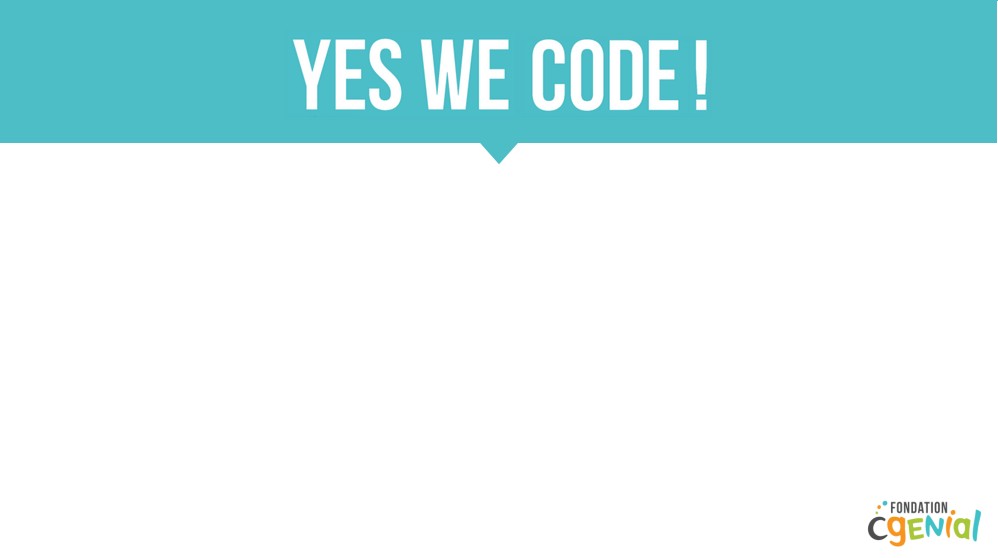 « Drone de livraison »
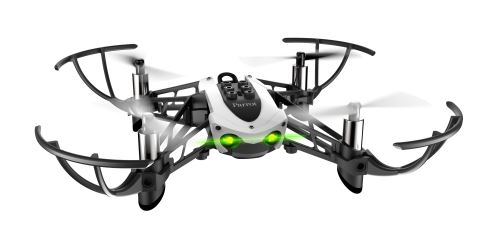 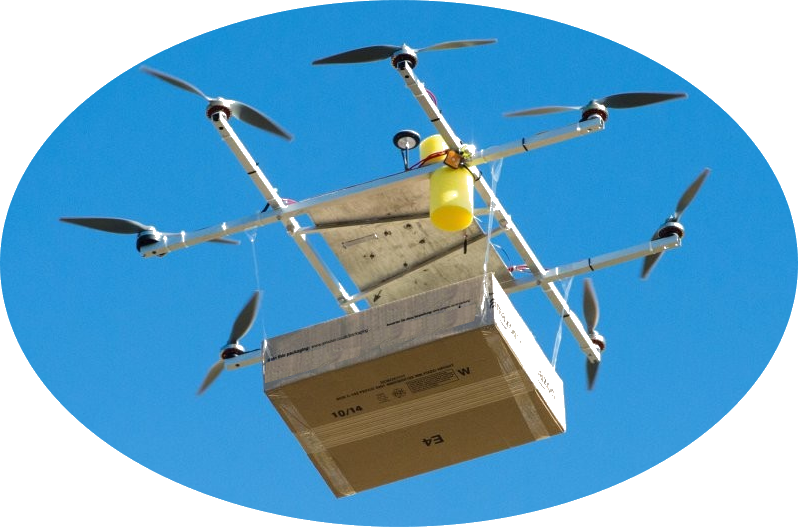 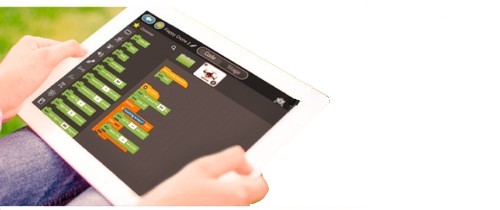 Problématique : Comment permettre à un drone de livrer un colis automatiquement ?

Cahier des charges :  Le drone doit être capable de remplir la mission suivante :
Supporter des colis de petite taille.
Décoller, se déplacer automatiquement entre le fournisseur et le client
Prendre une photo du point de livraison avant d’atterrir.
J-Louis HUGO
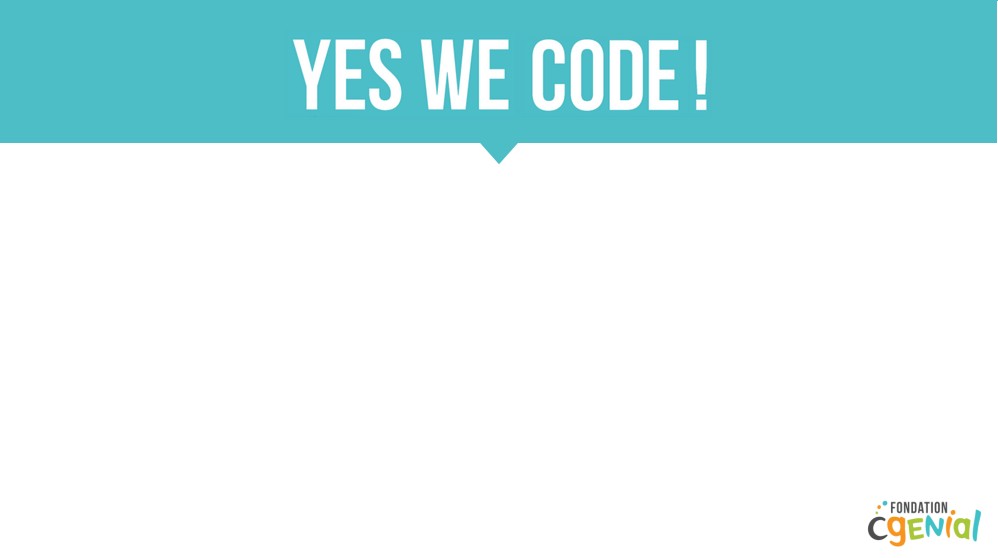 « Drone de livraison »
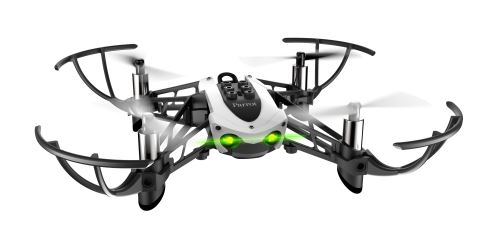 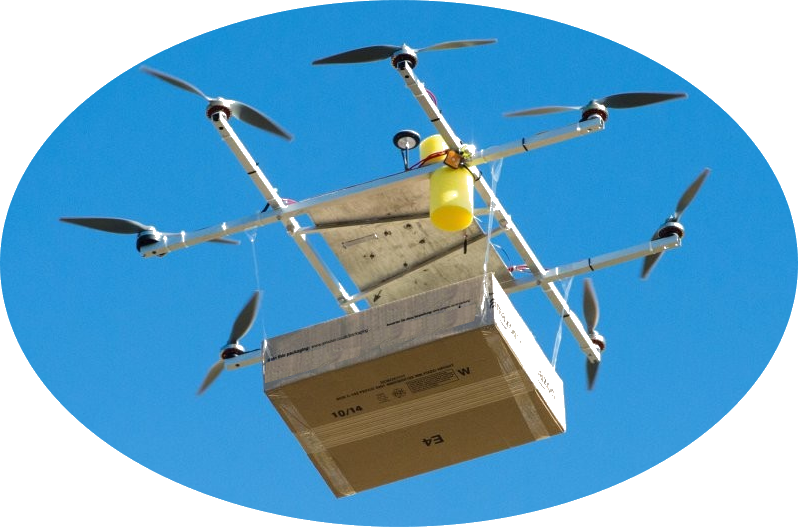 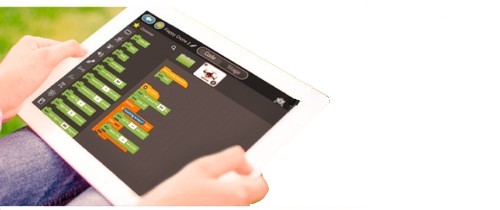 Programmation :
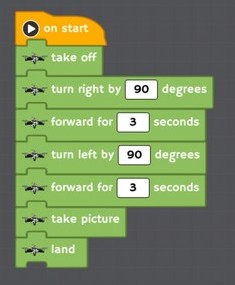 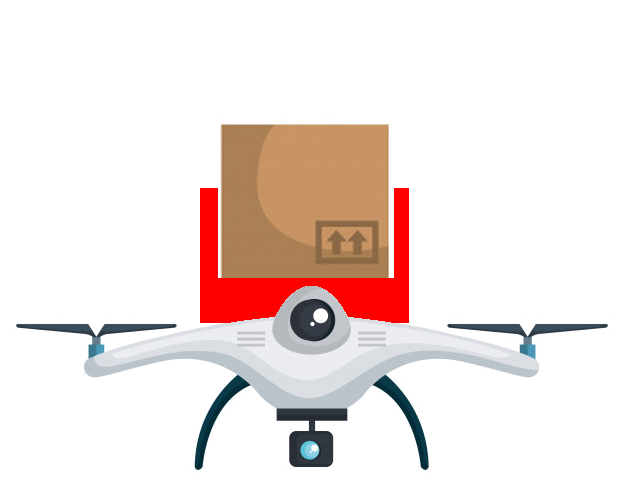 Conception :
Expérience :
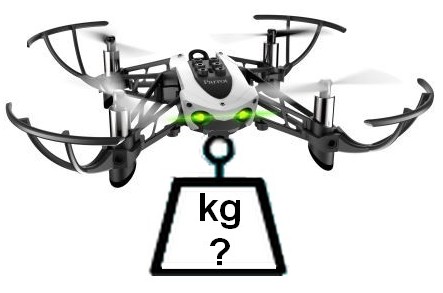 Déterminer le poids que peut
 soulever le drone
Concevoir un système
 de portage des colis
Concevoir le programme
Equipes de 6 élèves : Répartition du travail
J-Louis HUGO
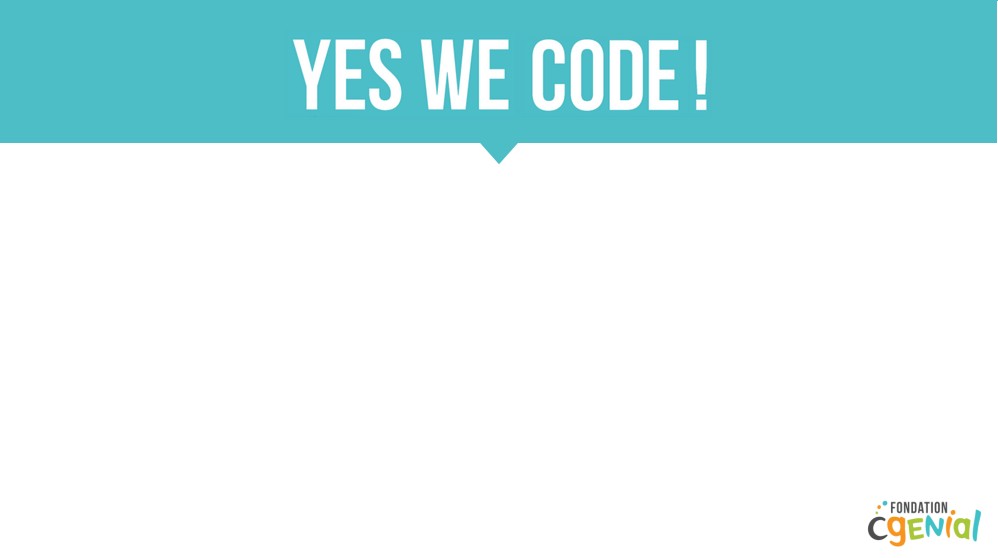 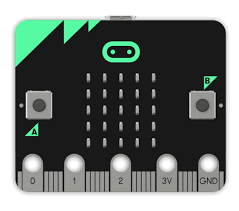 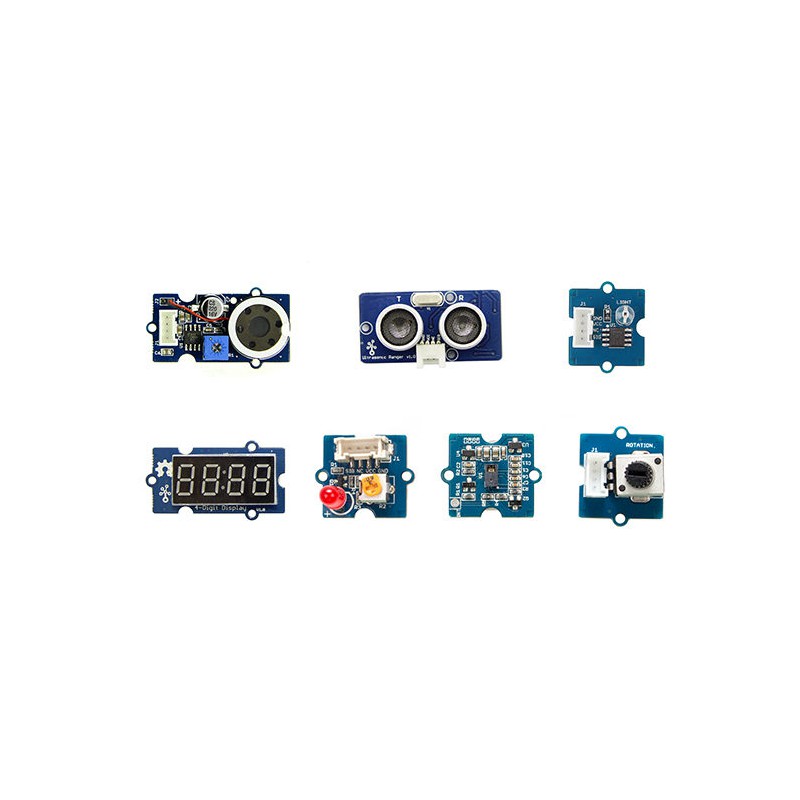 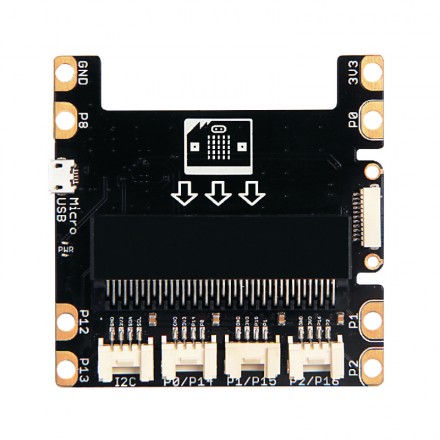 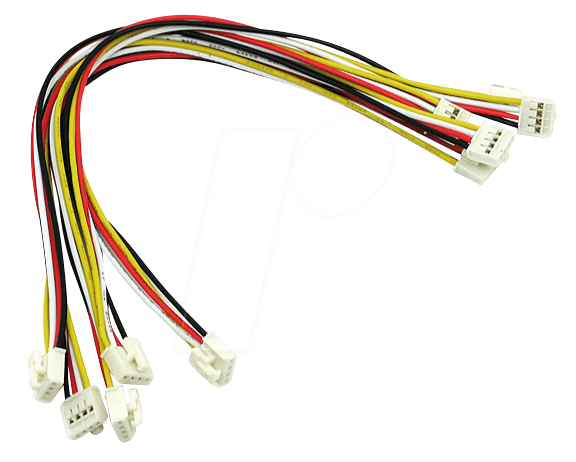 Plusieurs séries de capteurs (mouvement, distance, bp...) et actionneur (led, afficheur, HP…)
15 cartes programmables 
Microbit BBC
15 Shields Microbit BBC
40 câbles grove pour relier
 capteurs et actionneurs aux Shields
J-Louis HUGO
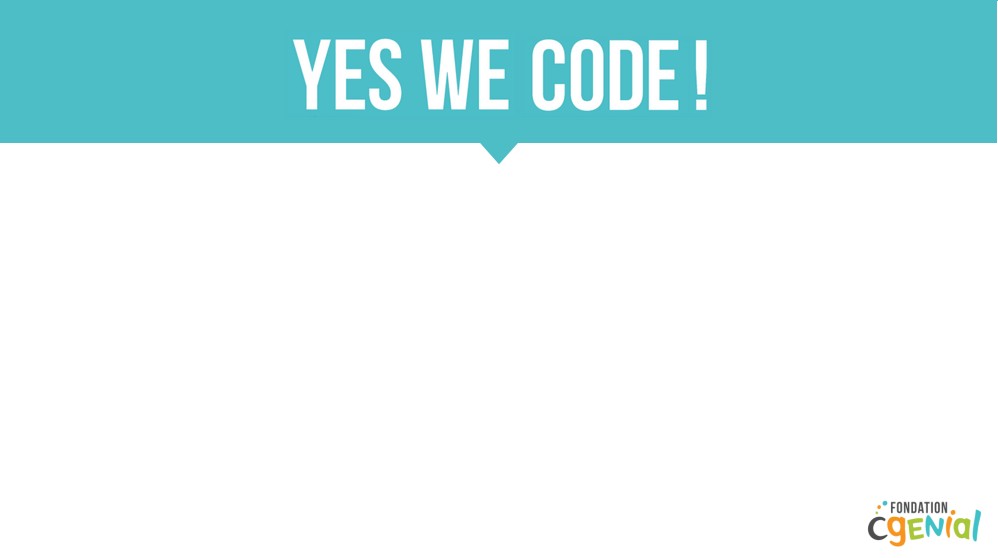 Matrice de 25 Leds rouge
Bluetooth
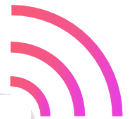 Radio
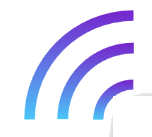 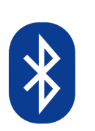 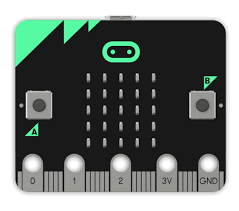 Bouton poussoir A
Bouton poussoir B
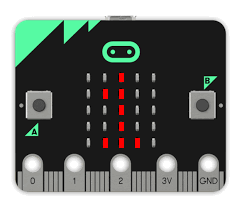 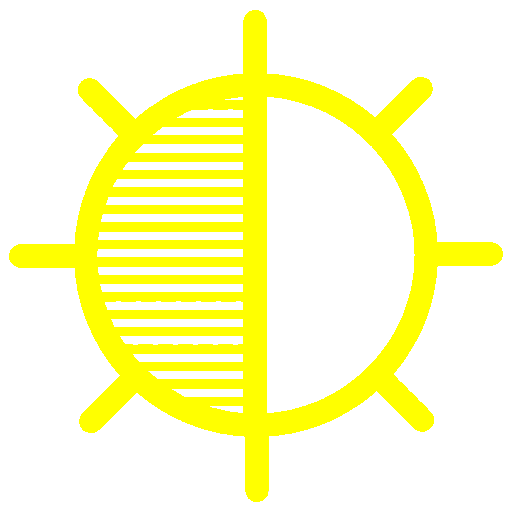 Capteur de lumière
25 connecteurs externes
Carte microbit BBC (recto)
J-Louis HUGO
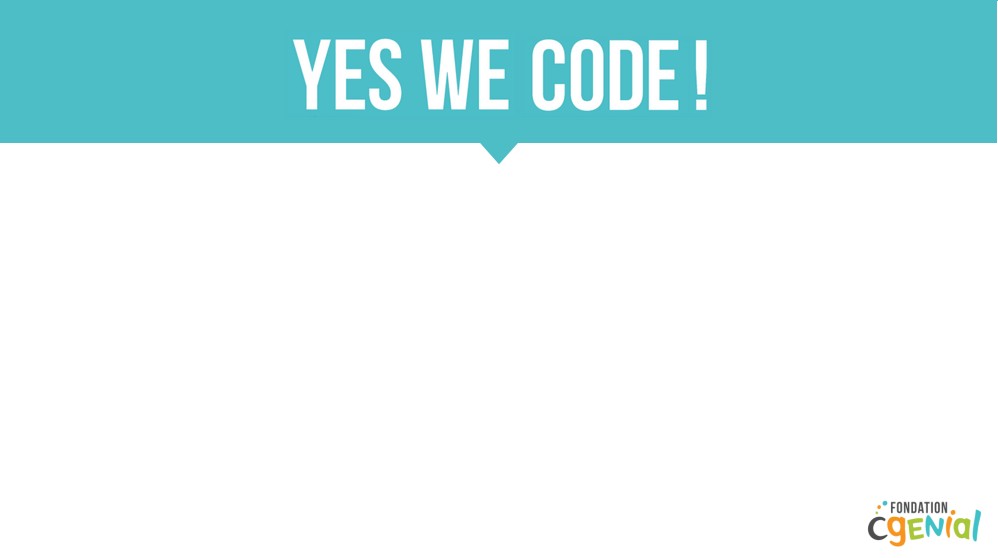 Matrice de 25 Leds rouge
Connecteur micro usb
Bluetooth
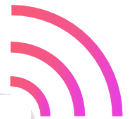 Radio
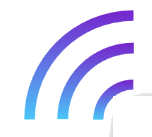 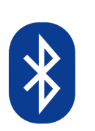 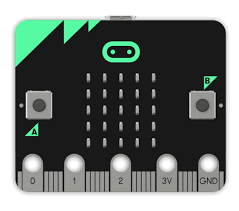 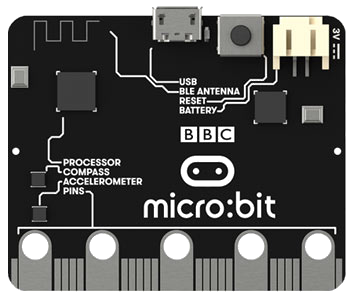 Bouton poussoir A
Bouton poussoir B
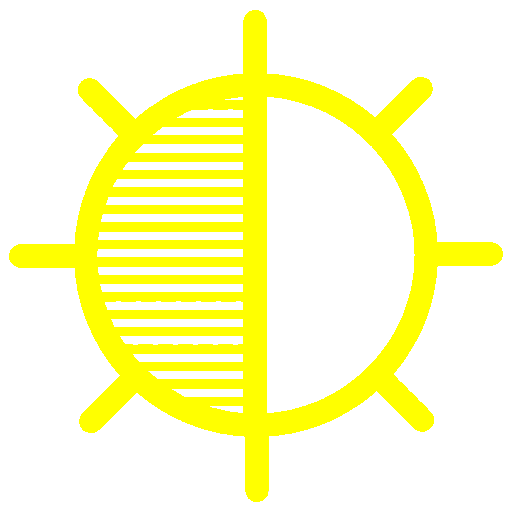 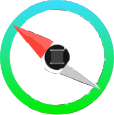 Boussole
Capteur de lumière
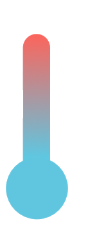 Accéléromètre
Capteur de température
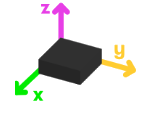 25 connecteurs externes
Carte microbit BBC (verso)
J-Louis HUGO
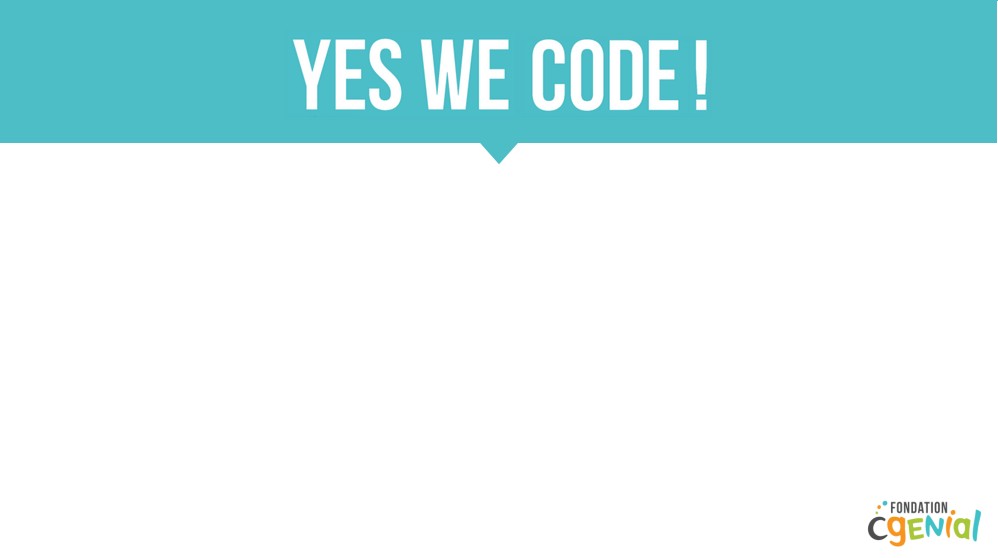 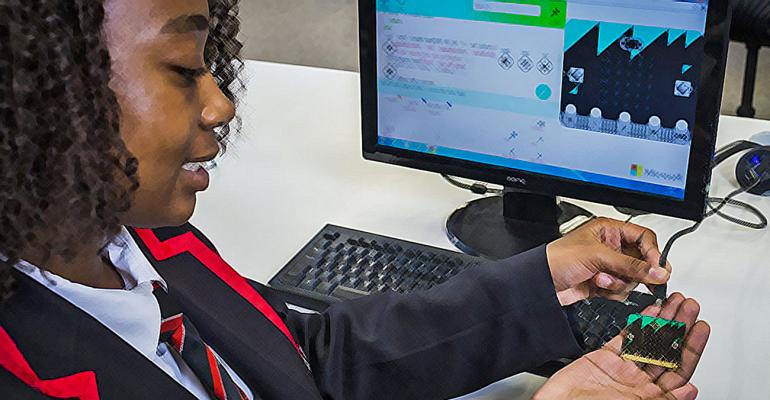 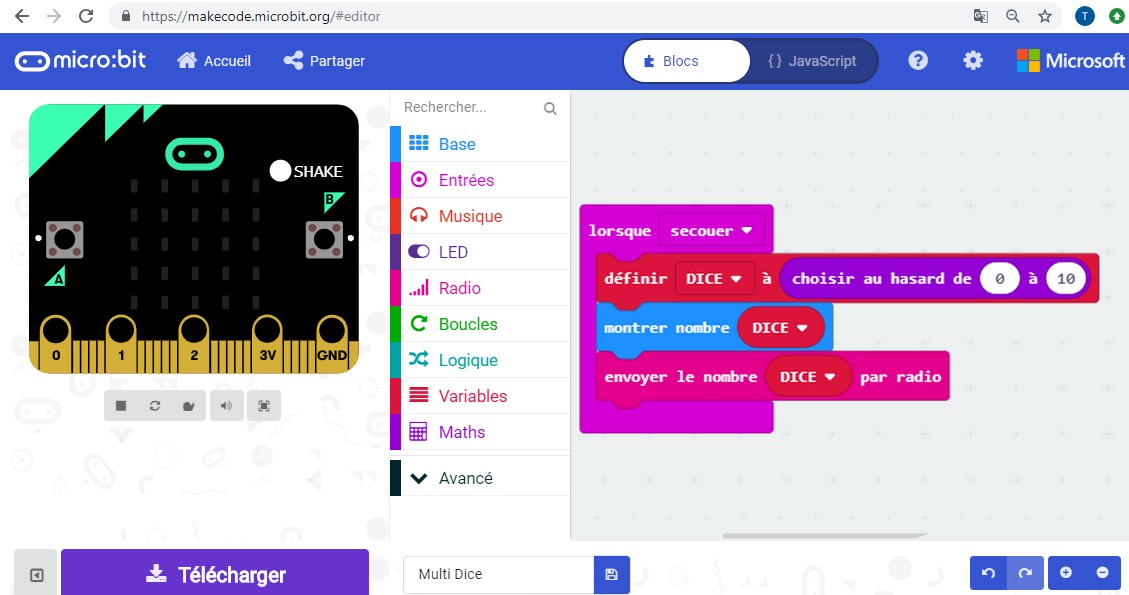 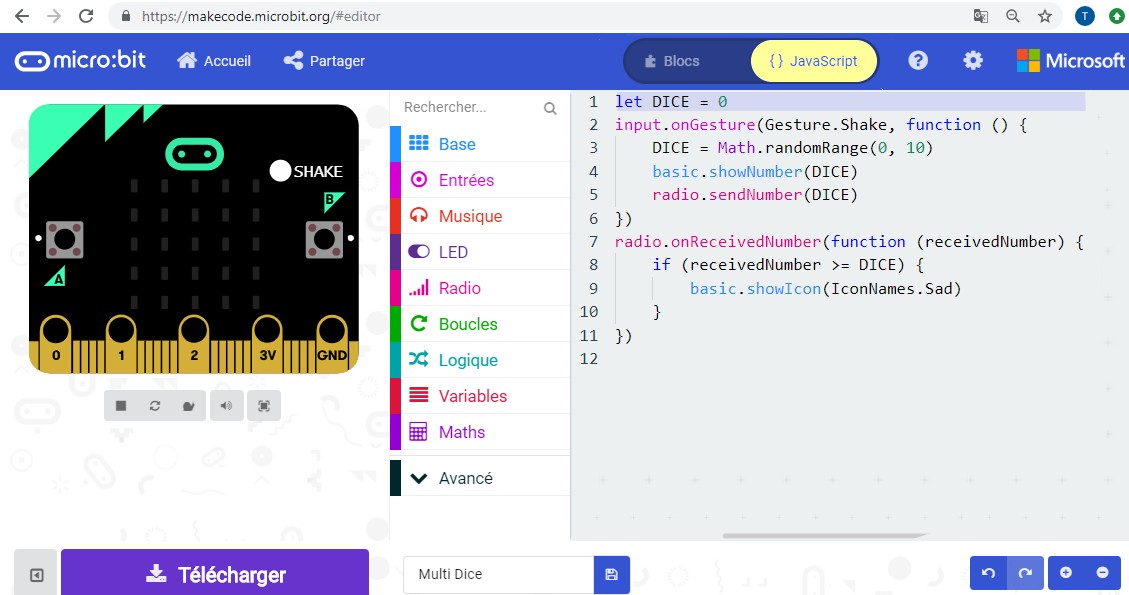 J-Louis HUGO
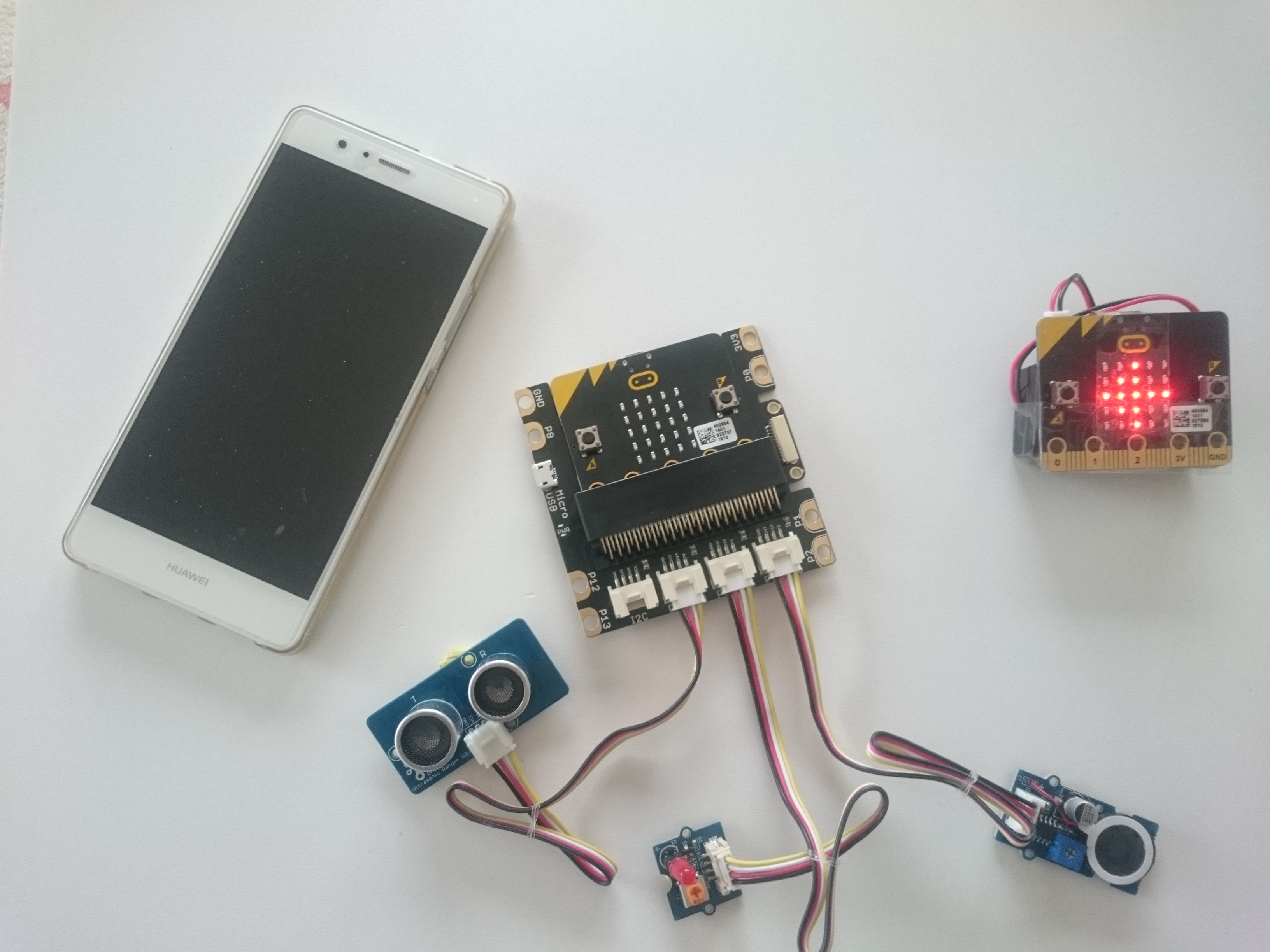 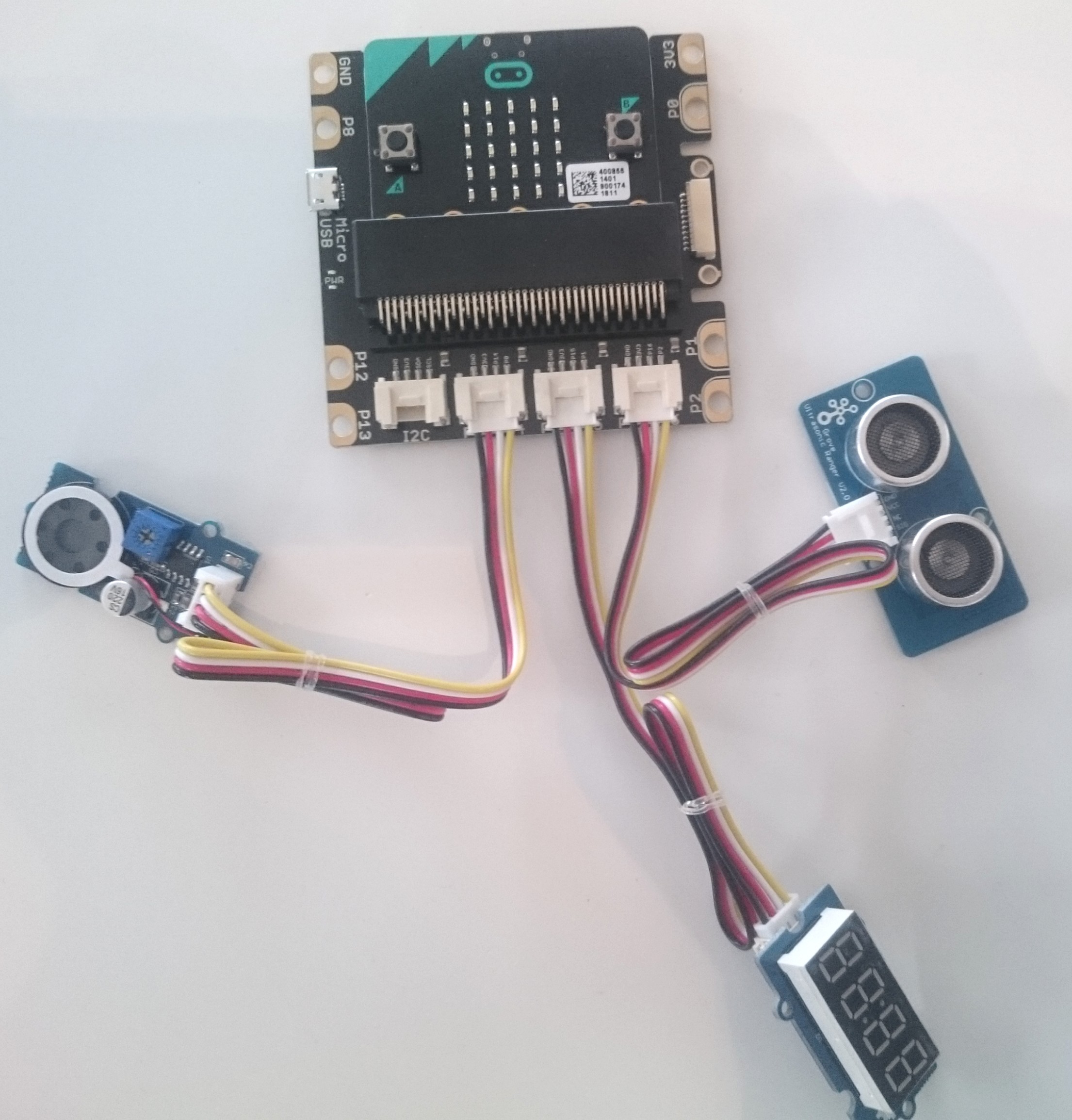 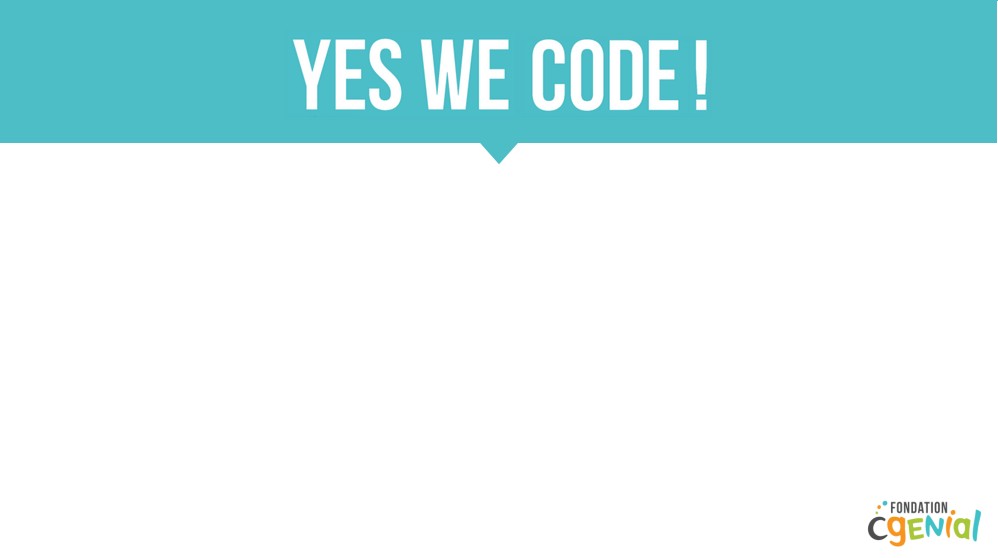 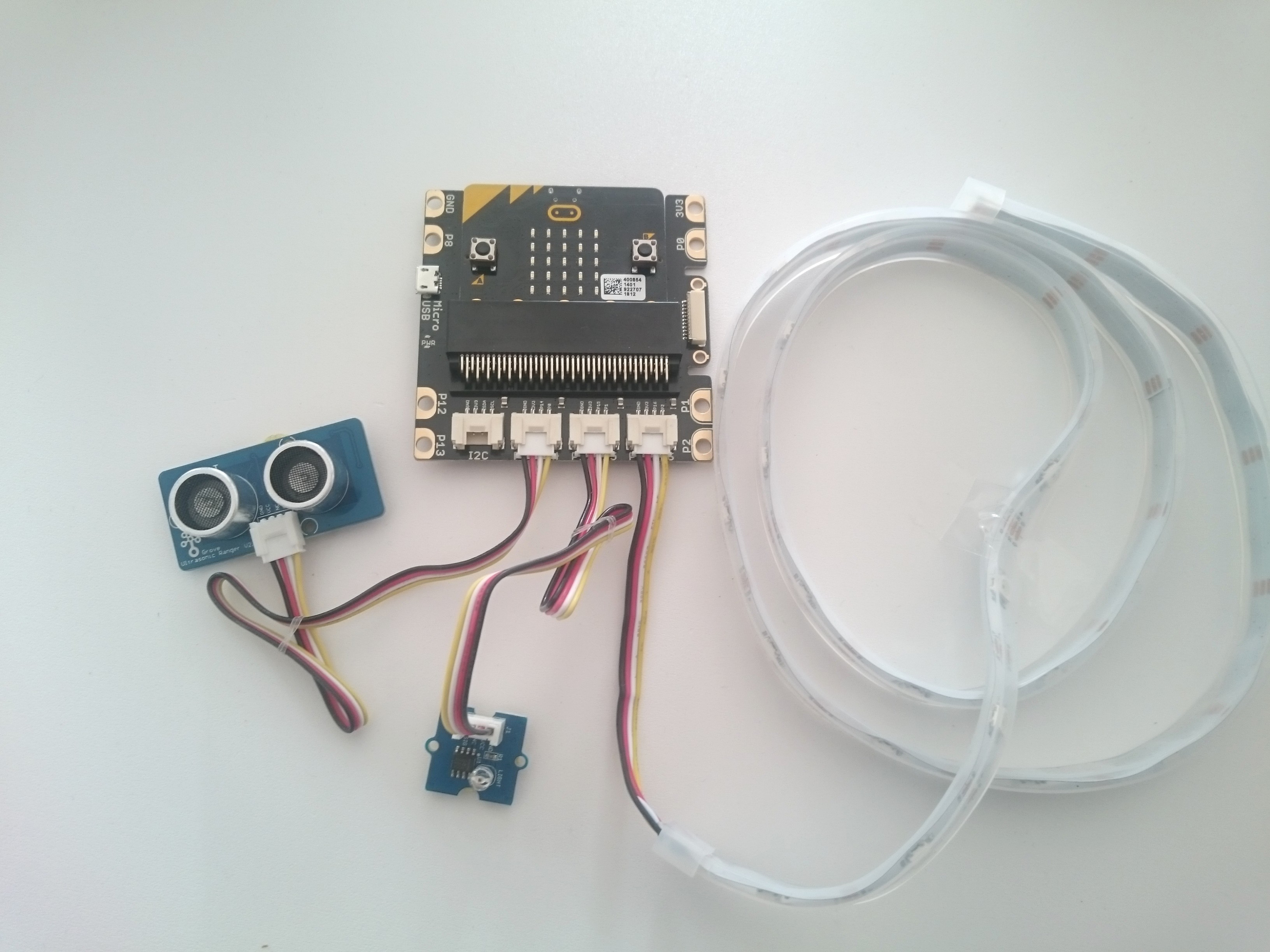 Alarme de maison  + télécommande
Pilotable par smartphone
Exemples de réalisations avec la carte Microbit BBC
Radar de recul
Eclairage automatique
J-Louis HUGO
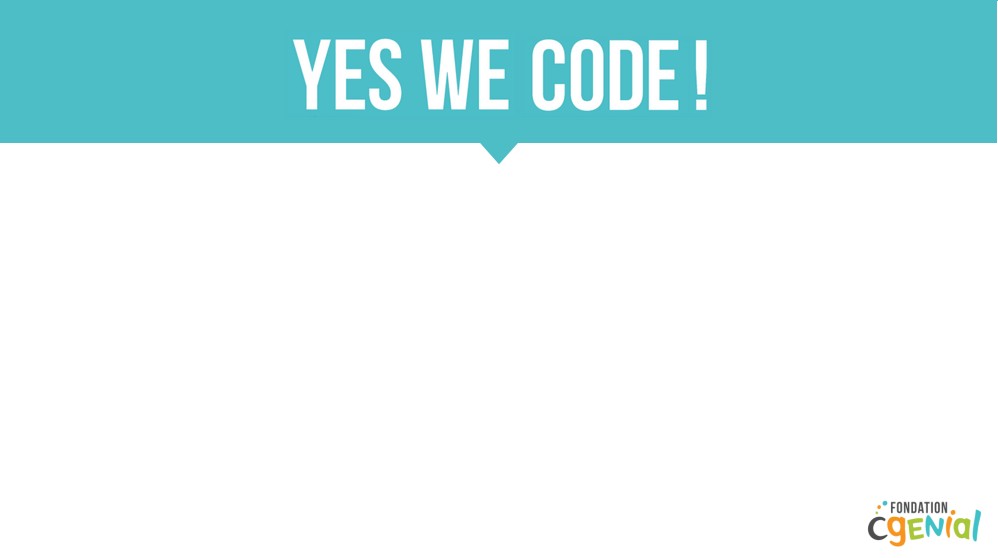 Boitiers de vote
Exemples de réalisations avec la carte Microbit BBC
J-Louis HUGO
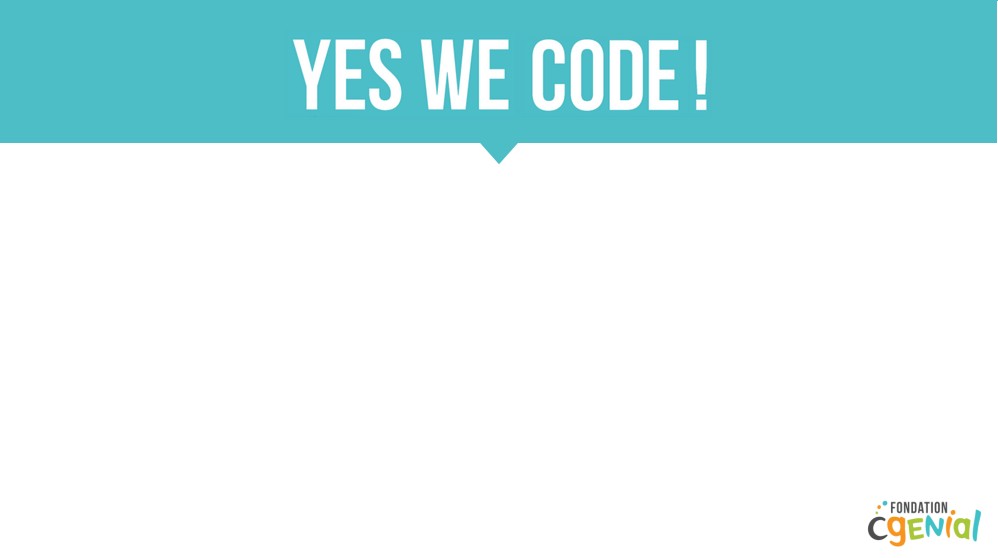 Robot + télécommande
55€
Exemples de réalisations avec la carte Microbit BBC
J-Louis HUGO
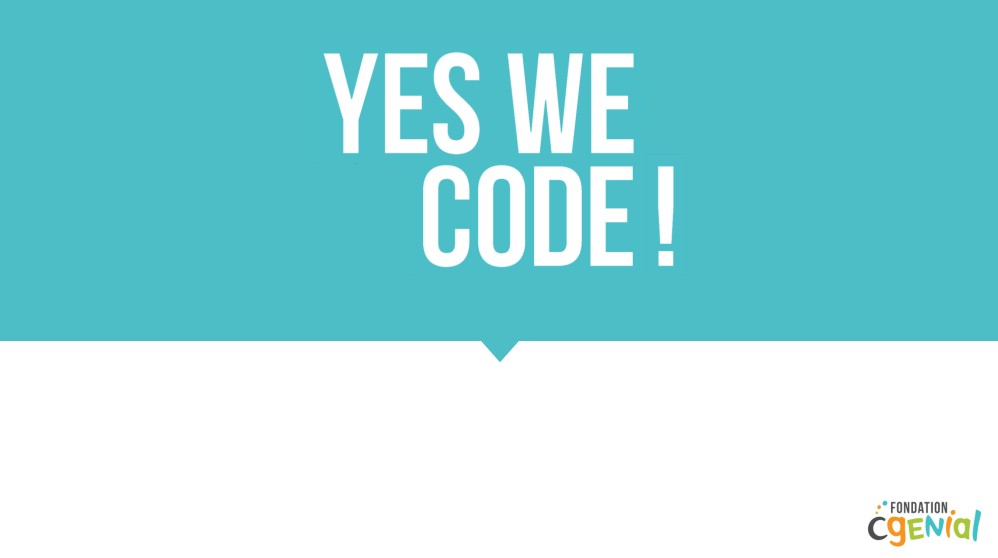 Merci de votre attention…
J-Louis HUGO